暗　空
位置関係はどうなる？
Q １
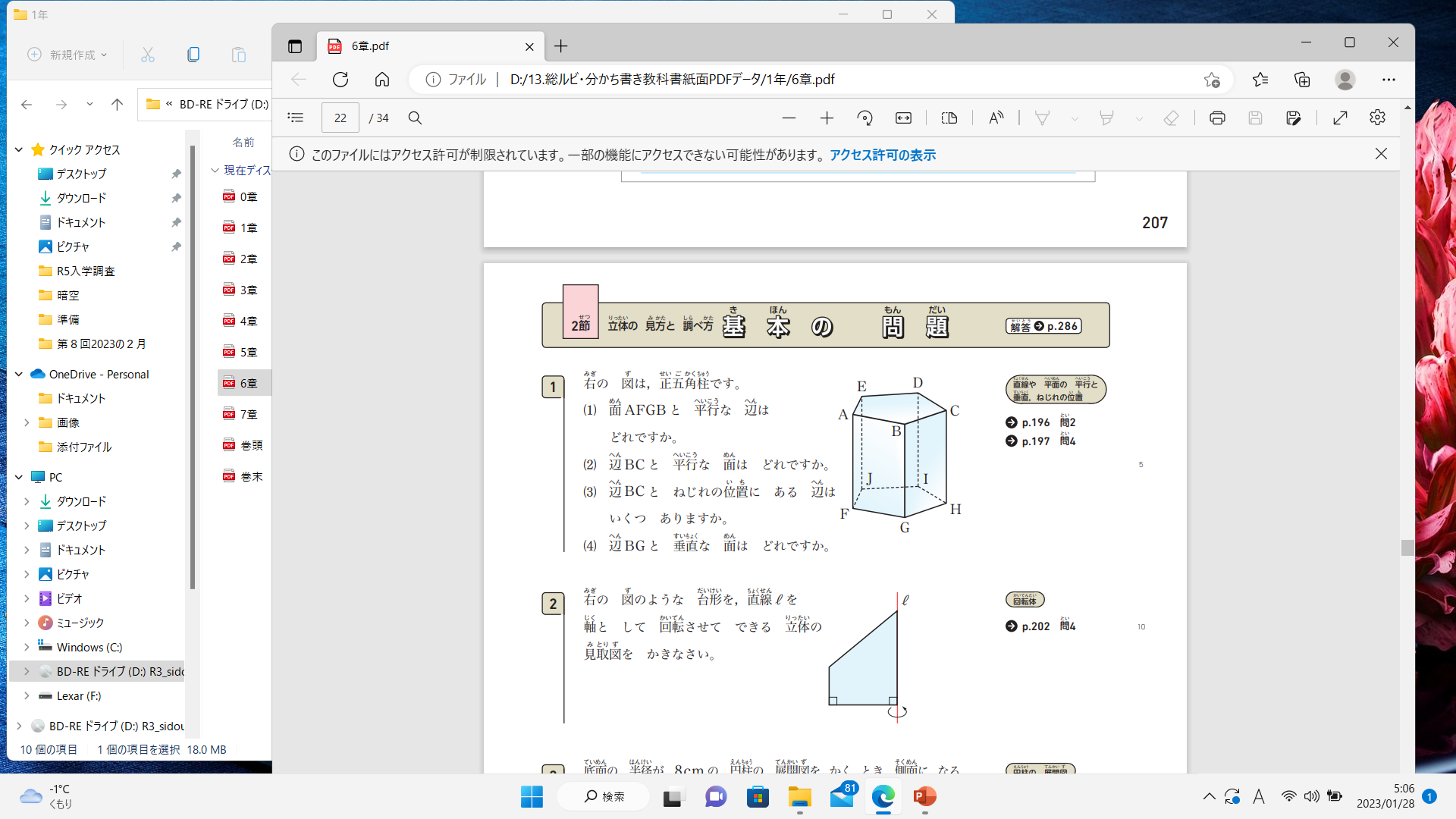 ねじれの位置
交わる
平行
暗　空
位置関係はどうなる？
Q ２
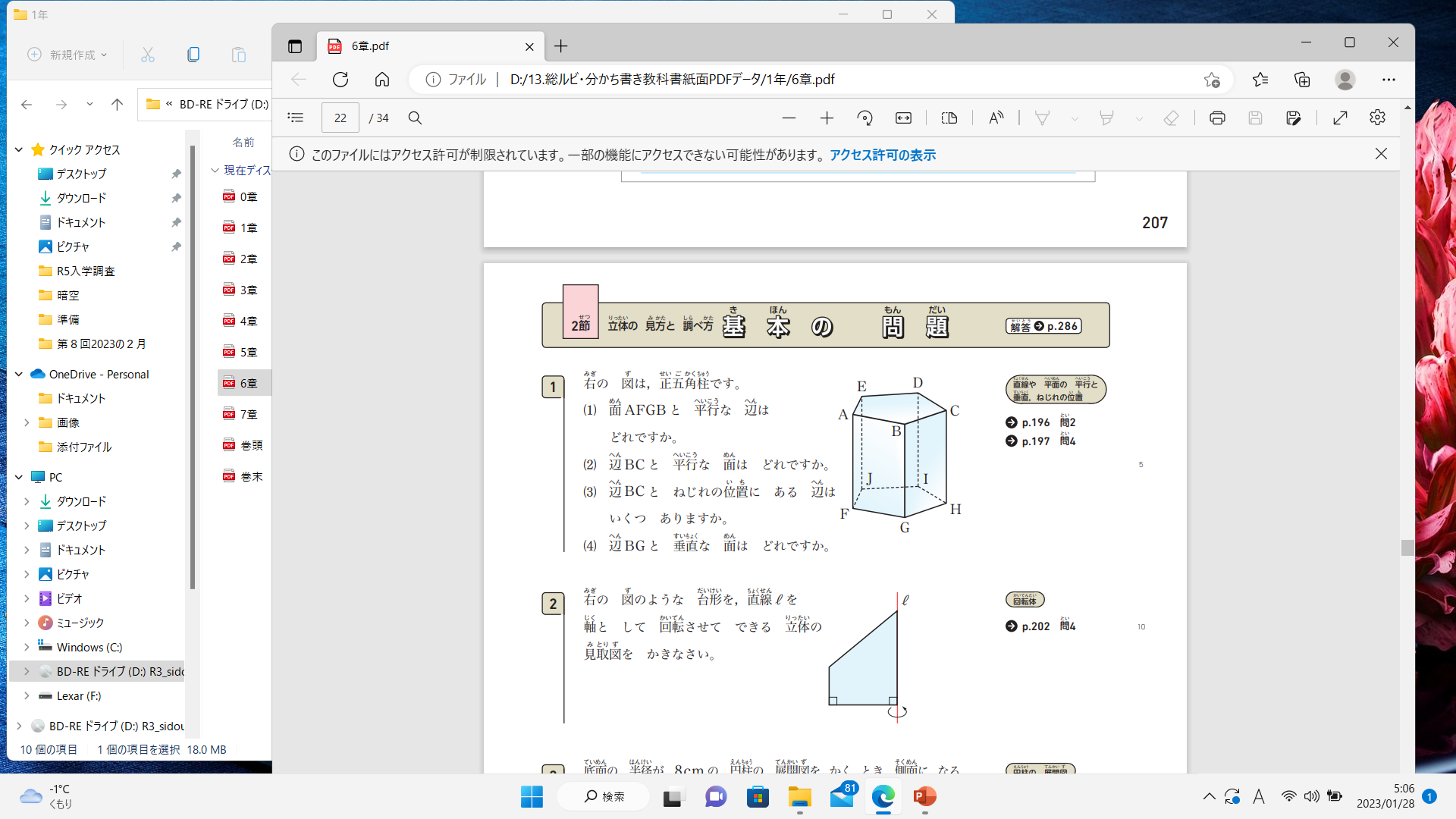 ねじれの位置
交わる
平行
暗　空
位置関係はどうなる？
Q ３
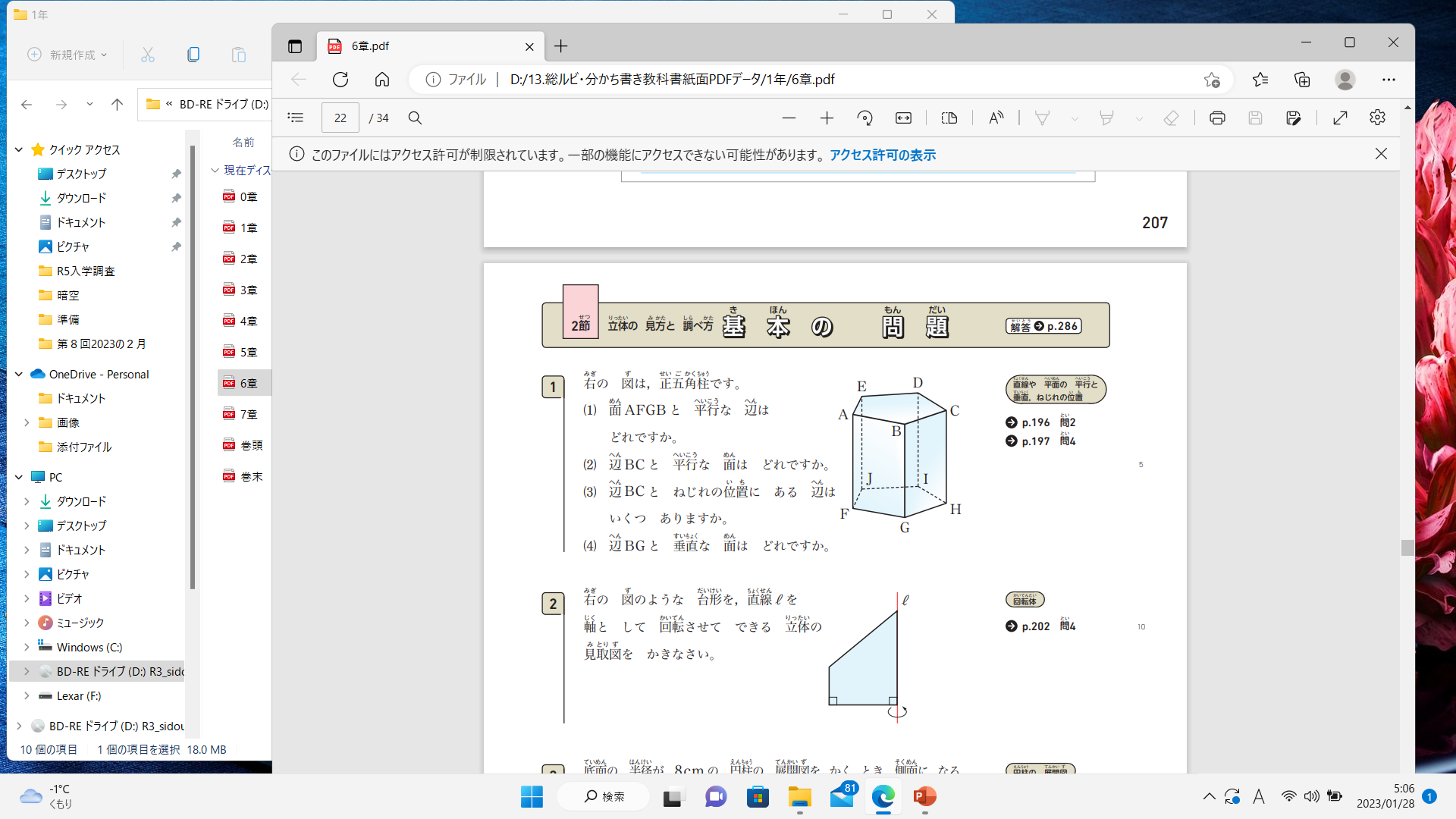 ねじれの位置
交わる
平行
暗　空
位置関係はどうなる？
Q ４
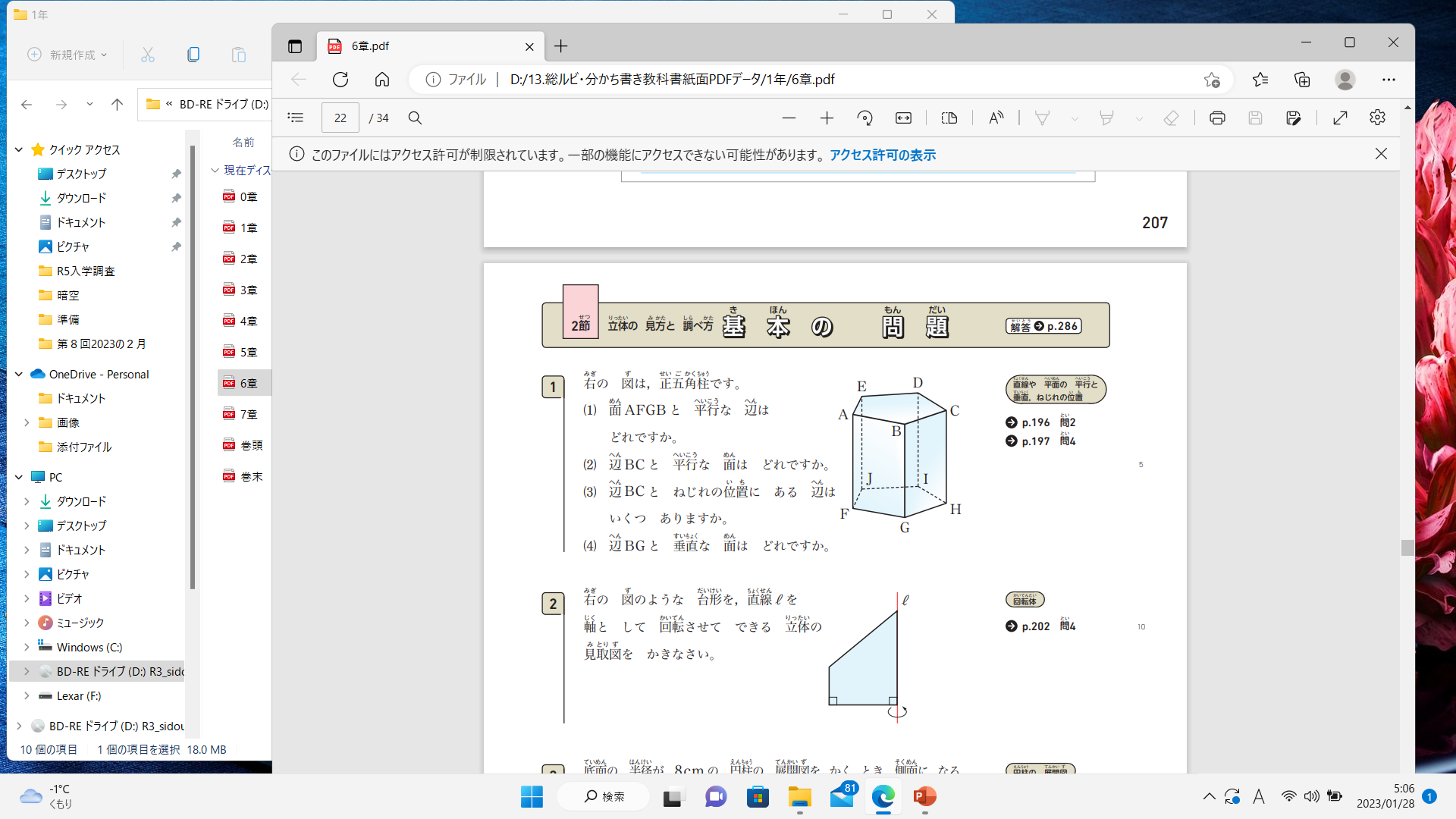 ねじれの位置
交わる
平行
暗　空
位置関係はどうなる？
Q ５
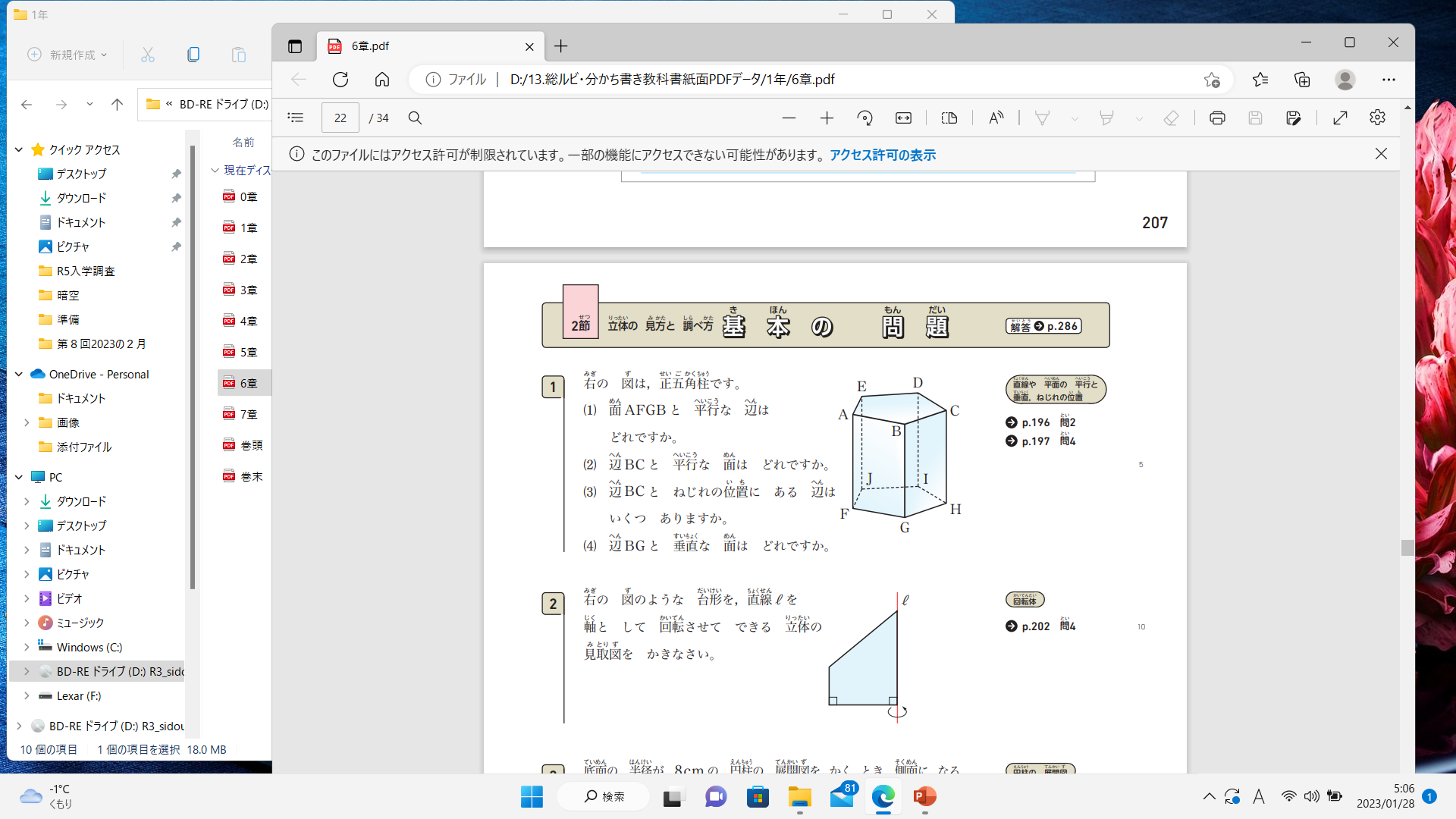 ねじれの位置
交わる
平行
暗　空
位置関係はどうなる？
Q ６
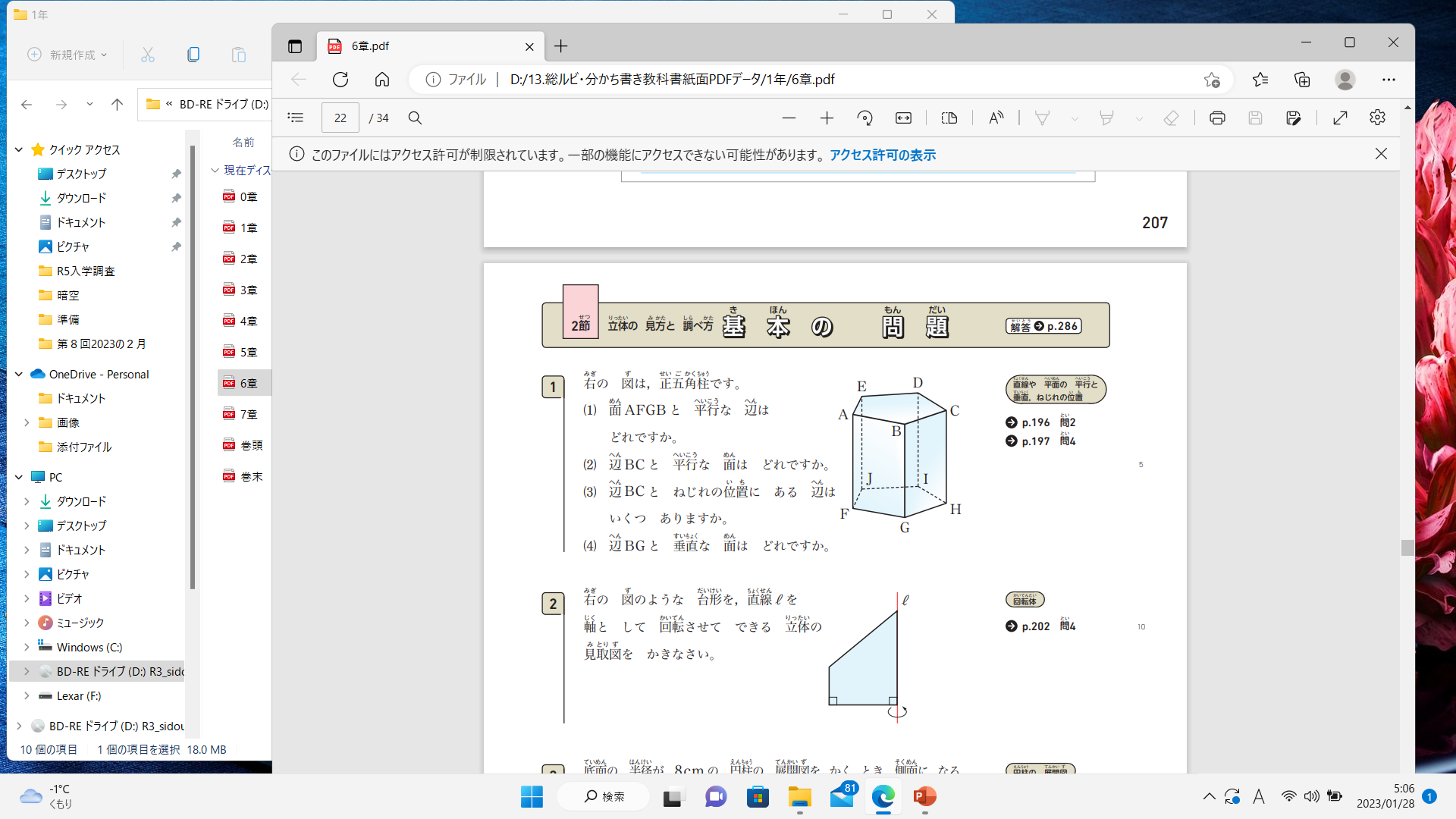 ねじれの位置
交わる
平行
暗　空
位置関係はどうなる？
Q ７
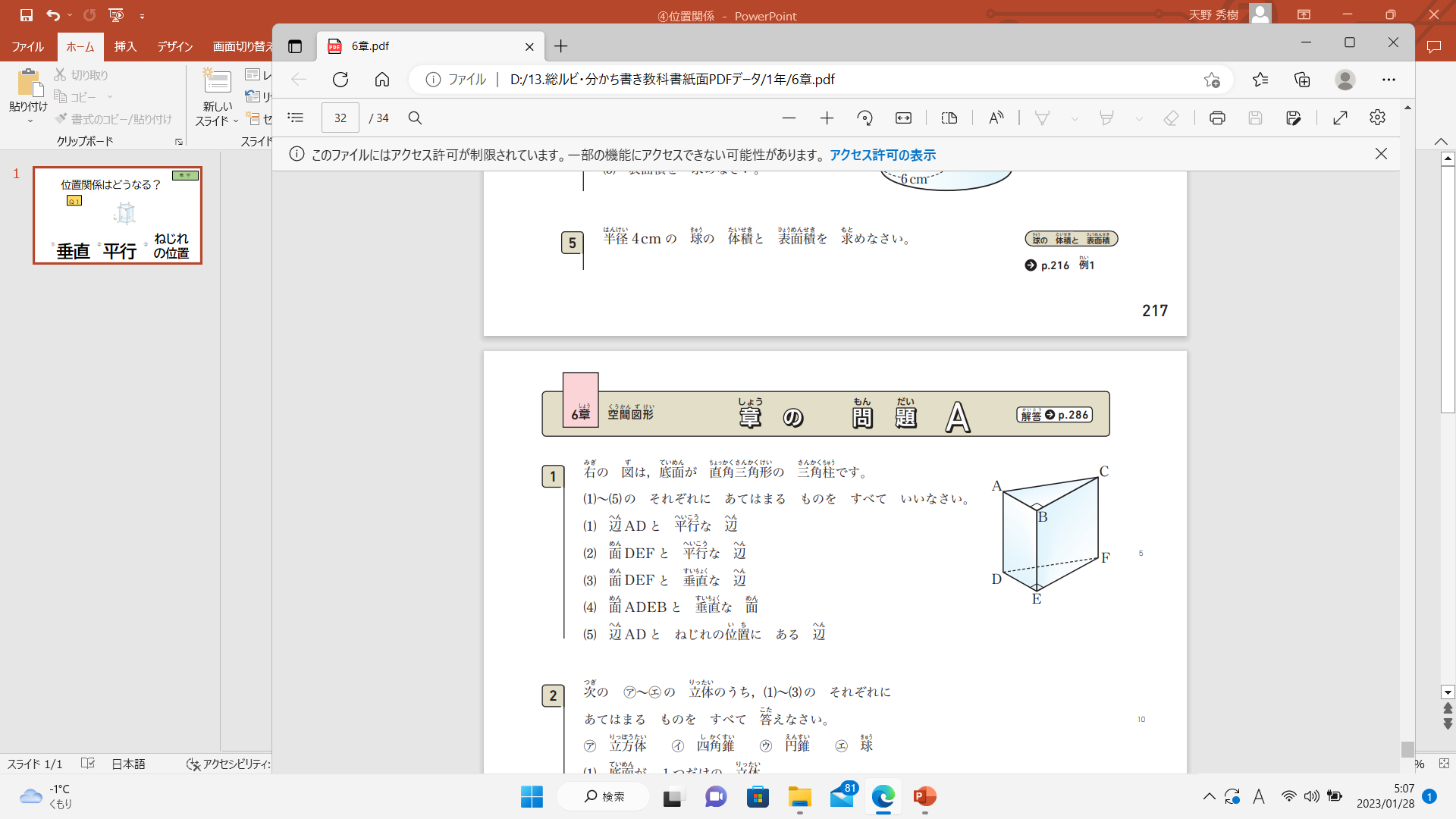 ねじれの位置
交わる
平行
暗　空
位置関係はどうなる？
Q ８
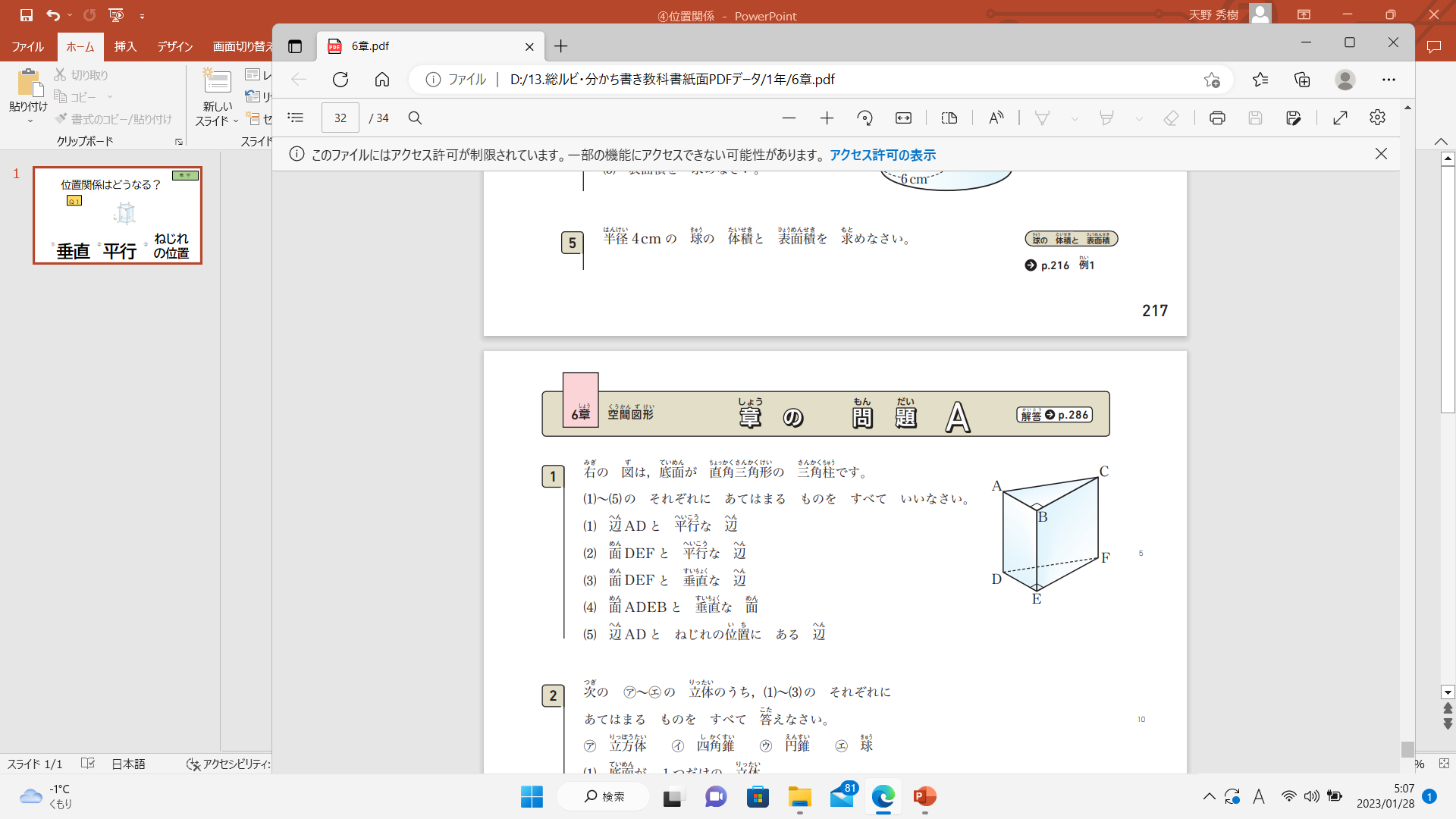 ねじれの位置
交わる
平行
暗　空
位置関係はどうなる？
Q ９
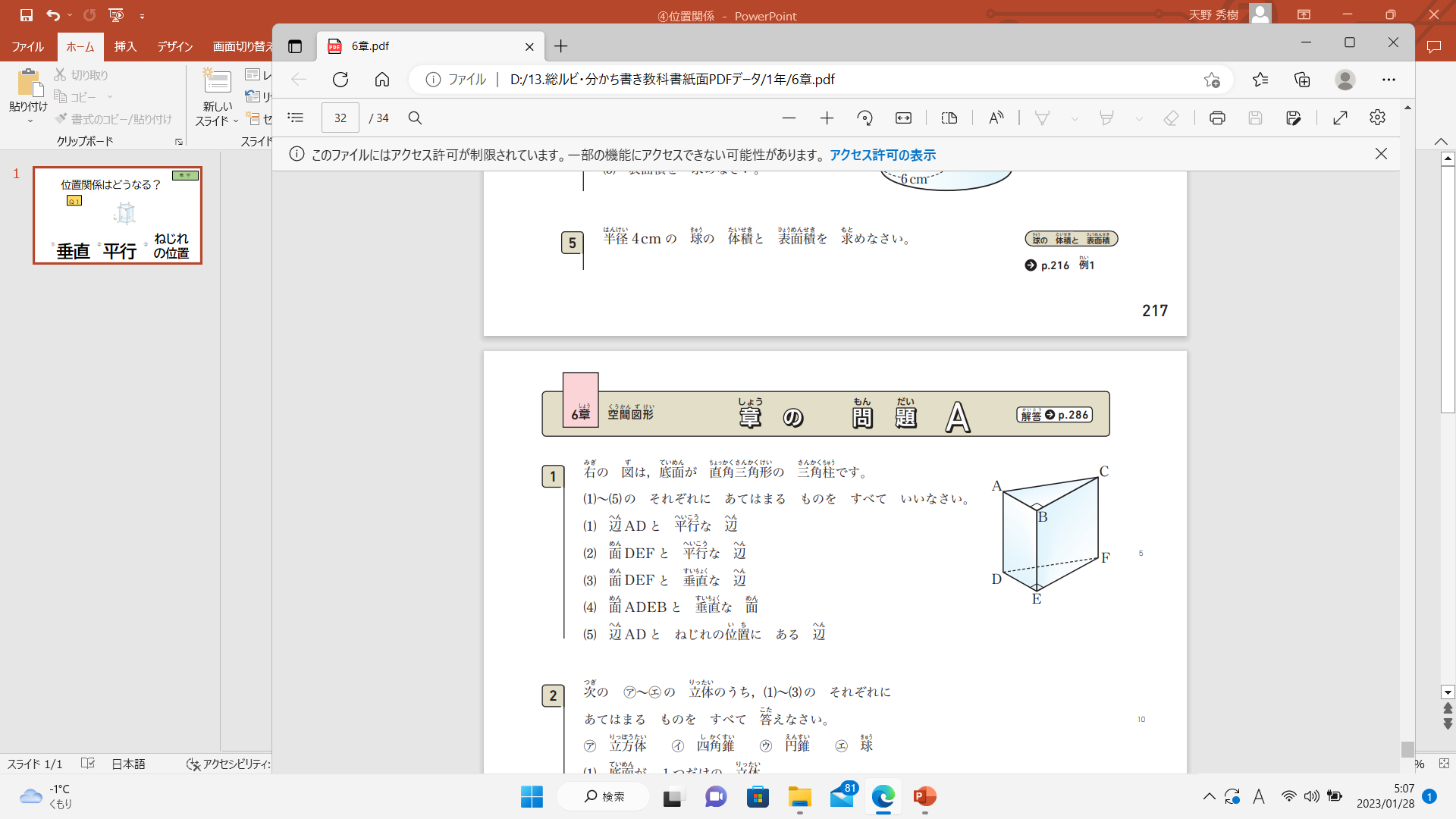 ねじれの位置
交わる
平行
暗　空
位置関係はどうなる？
Q 10
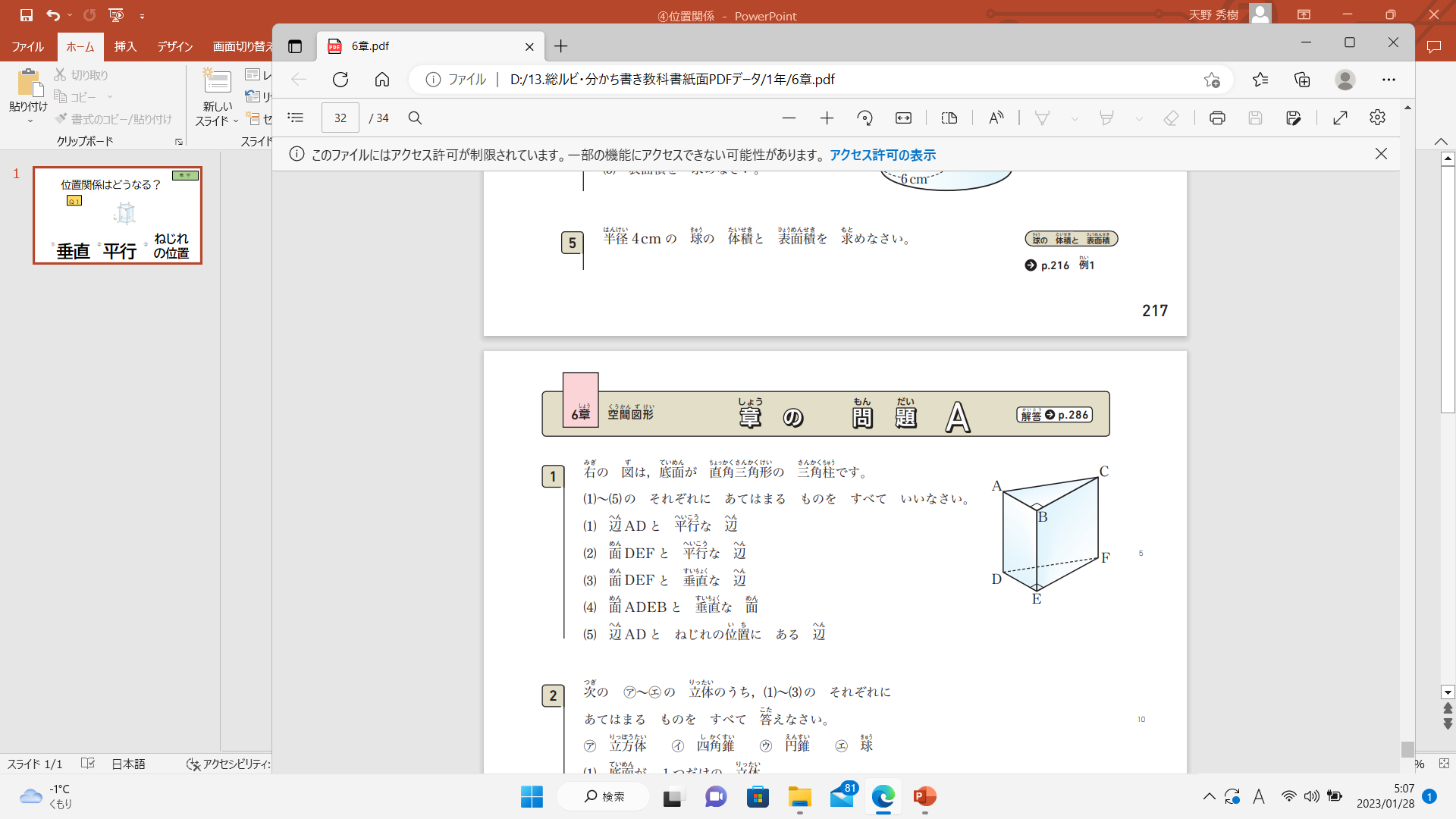 ねじれの位置
交わる
平行